u = 3.5 m s-1
v = 12.5 m s-1
a = 0.9 m s-2
s = ?
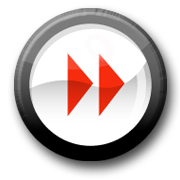 1
[Speaker Notes: 20]
v = 5 m s-1 
a = 0.2 m s-2 
t = 12 s 
s = ?
2
[Speaker Notes: 6]
u = 12 m s-1  
a = -0.4 m s-2 t = 15 s 
v = ?
3
[Speaker Notes: 2]
v = 25 m s-1 
a = 1.8 m s-2 
t = 10 s 
s = ?
4
[Speaker Notes: 23]
s = 360 m  
v = 40 m s-1  
t = 16 s 
u = ?
5
[Speaker Notes: 24]
s = 25 m 
u = 0 m s-1 
v = 5 m s-1   
t = ?
6
[Speaker Notes: 29]
u = 0 m s-1 
v = 12 m s-1 
a = 0.6 m s-2  s = ?
7
[Speaker Notes: 15]
v = 4 m s-1 
a = -0.5 m s-2 
t = 16 s 
u = ?
8
[Speaker Notes: 13]
s = 96 m   
a = 0.5 m s-2
t = 16 s 
v = ?
9
[Speaker Notes: 27]
s = 13 m  
v = 9 m s-1 
a = 2.5 m s-2
u = ?
10
[Speaker Notes: 22]
s = 114 m   
a = 1.5 m s-2
t = 12 s 
u = ?
11
[Speaker Notes: 18]
u = 15 m s-1 
v = 4.2 m s-1  
t = 9 s 
a = ?
12
[Speaker Notes: 17]
u = 2 m s-1 
v = 4 m s-1 
a = 0.1 m s-2
t = ?
13
[Speaker Notes: 28]
s = 80 m  
v = 20 m s-1 
t = 8 s 
a = ?
14
[Speaker Notes: 12]
s = 110 m 
u = 7 m s-1  
a = 0.8 m s-2
v = ?
15
[Speaker Notes: 11]
s = 300 m   
a = 2.5 m s-2
t = 20 s 
v = ?
16
[Speaker Notes: 26]
u = 2.5 m s-1
a = 1.5 m s-2
t = 16 s 
s = ?
17
[Speaker Notes: 21]
s = 150 m 
u = 22 m s-1
t = 12 s 
v = ?
18
[Speaker Notes: 10]
u = 2.5 m s-1
v = 20 m s-1
t = 7 s 
s = ?
19
[Speaker Notes: 7]
u = 3 m s-1 
v = 18 m s-1  
t = 10 s 
a = ?
20
[Speaker Notes: 9]
u = 5 m s-1  
a = 2 m s-2 
t = 20 s 
s = ?
21
[Speaker Notes: 16]
u = 0 m s-1  
a = 1.5 m s-2 
t = 10 s 
s = ?
22
[Speaker Notes: 4]
u = 0 m s-1 
v = 9 m s-1 
a = 1.8 m s-2
t = ?
23
[Speaker Notes: 30]
s = 160 m 
u = 8 m s-1   
t = 10 s 
v = ?
24
[Speaker Notes: 5]
s = 44.4 m 
u = 0.1 m s-1
t = 12 s 
a = ?
25
[Speaker Notes: 8]
u = 2 m s-1 
v = 8 m s-1 
a = 2 m s-2  
s = ?
26
[Speaker Notes: 3]
s = 102.4 m
u = 0 m s-1   
t = 8 s 
a = ?
27
[Speaker Notes: 1]
s = 63 m   
a = 1.5 m s-2 
t = 6 s 
v = ?
28
[Speaker Notes: 19]
s = 80 m  
v = 3 m s-1 
a = -0.7 m s-2
u = ?
29
[Speaker Notes: 25]
s = 50 m 
u = 3 m s-1   
t = 5 s 
a = ?
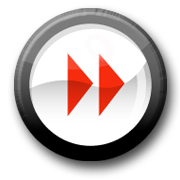 30
[Speaker Notes: 14]